FORBIO Fostering sustainable feedstock production for advanced biofuels on underutilised land in Europe
Workshop - The contribution of FORBIO project to the sustainable development of bioenergy
27 November 2018
Rome, Italy
Cosette Khawaja, Rainer Janssen
WIP Renewable Energies
Sylvensteinstr. 2 
81369 Munich 
www.wip-munich.de
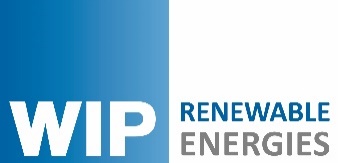 Background
Energy consumption
Greenhouse gas levels
Renewables in energy mix
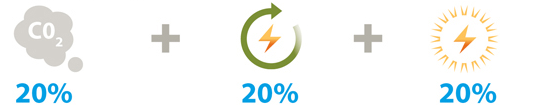 EU 2020 targets compared to 1990
EU 2030 Targets compared to 1990
40%
27%
27%
RED II 2030
3.5% Advanced biofuels in transport
=> More bioenergy needed
Background
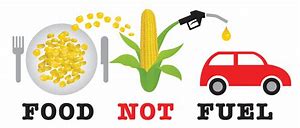 But, Bioenergy may compete with food / feed production

Underutilised land offer an alternative to produce sustainable bioenergy without competing with food / feed 

FORBIO demonstarted the viability of using these lands for sustainable bioenergy production
FORBIO objectives
Identify social, economic, environmental and governance-related opportunities and challenges

Evaluate agronomic and techno-economic potential of the selected bioenergy value chains 

Assess environmental, social and economic sustainability 

Analyse economic and non-economic barriers to the market uptake 

Encourage European farmers to produce sustainable biomass feedstock 

Build capacity of stakeholders for setting up sustainable bioenergy supply chains
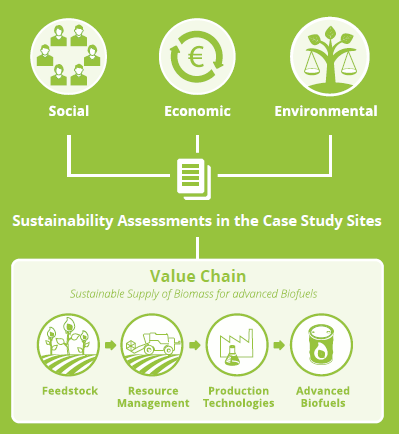 Profile
Project duration: January 2016 – December 2018
Funded by the EU H2020 under the call H2020-LCE-2015-3
Estimated project cost: 1,941,581 €
Coordinator: WIP Renewable Energies & GEONARDO
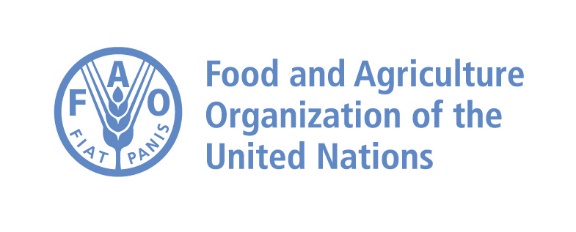 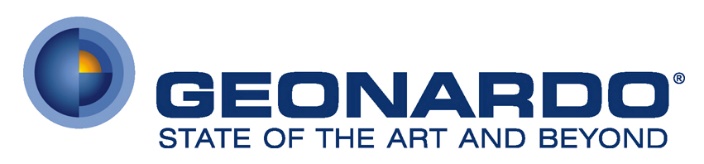 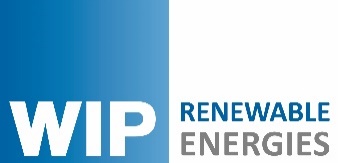 Project Consortium
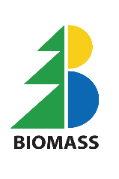 WIP Renewable EnergiesContact: Rainer Janssen, Cosette Khawaja, Dominik Rutz
Scientific Engineering Centre “Biomass“ LtdContact: Oleksandra Triyboi
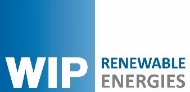 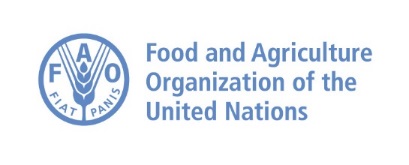 Food and Agriculture Organisation of the United NationsContact: Marco Colangeli, Lorenzo Taverno
Center for Promotion of Clean and Efficient EnergyContact: Nicoleta Ion
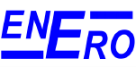 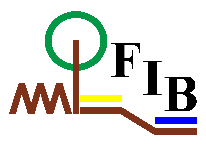 Geonardo Environmental Technologies Ltd.Contact: Ömer Ceylan, Peter Gyuris, Attila Udersky
Forschungsinstitut für Bergbaufolgelandschaften e.V.
Contact: Dirk Knoche, Raul Köhler
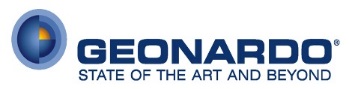 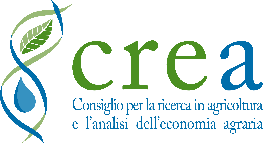 Consiglio per la Ricerca in Agricoltura e l‘Analisi dell‘Economia AgrariaContact: Guido Bonati
Polish Biomass AssociationContact: Maria Smietanka, Magdalena Rogulska
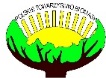 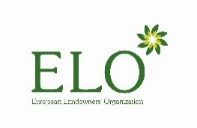 Biochemtex SpaContact: Stefania Pescarolo
European Landowners‘ OrganizationContact: Marie-Alice Budniok
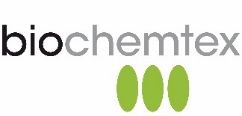 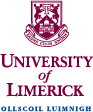 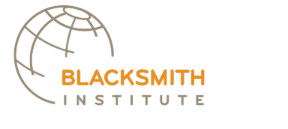 Blacksmith Initiative - UKContact: Valeriia Kovach
University of LimerickContact: JJ Lehay
Case studies
CASE 1

ITALY
Sulcis, Portoscuso 


Contaminated land from
industrial activities


22,000 ha
CASE 2

UKRAINE
Kyiv oblast, Ivankiv region


Underutilised marginal agricultural land



Over 20,000 ha
CASE 3

GERMANY
Metropolis region
Berlin & Brandenburg

Sewage irrigation fields & lignite mining 


1,140-3,917 ha and 7,295-11,795 ha
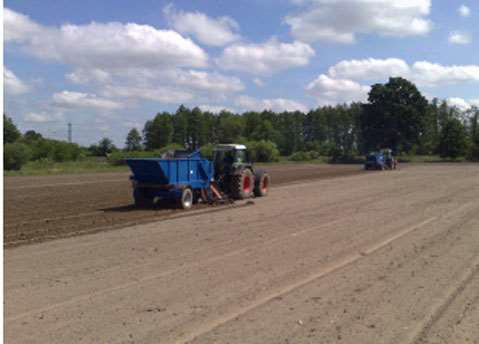 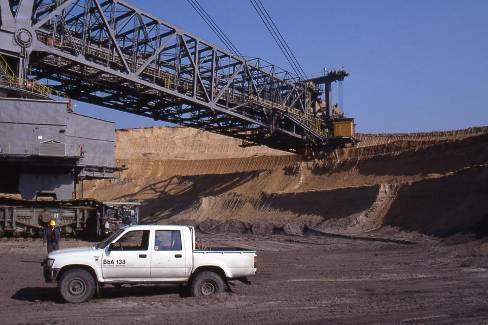 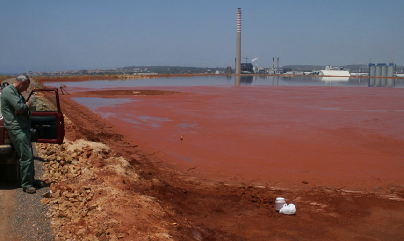 Agronomic and technoeconomic feasibility studies of the case studies
Potential value chains of bioenergy production on underutilised land
Sustainability assessment of the most promising value chains
Knowledge transfer & Capacity building
[Speaker Notes: The main objective of the information days in the target regions is to put together landowners, farmers, local actors and biomass supply chain stakeholders with the aim of encouraging them to initiate the setting up of sustainable local bioenergy supply chains on underutilised land.]
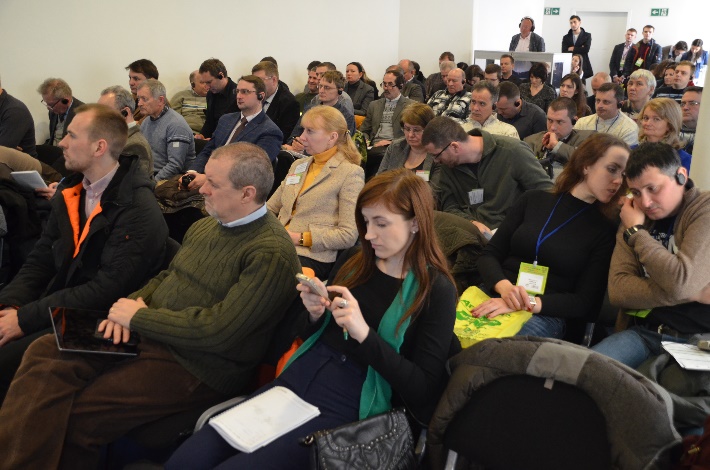 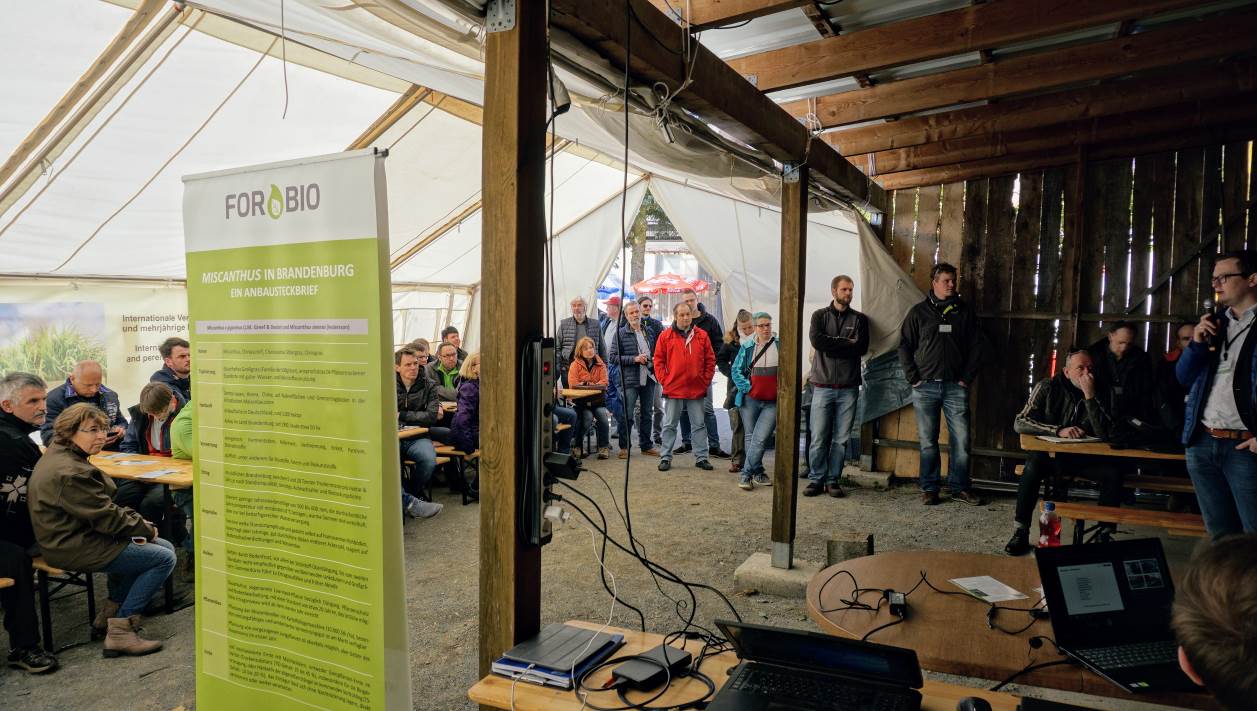 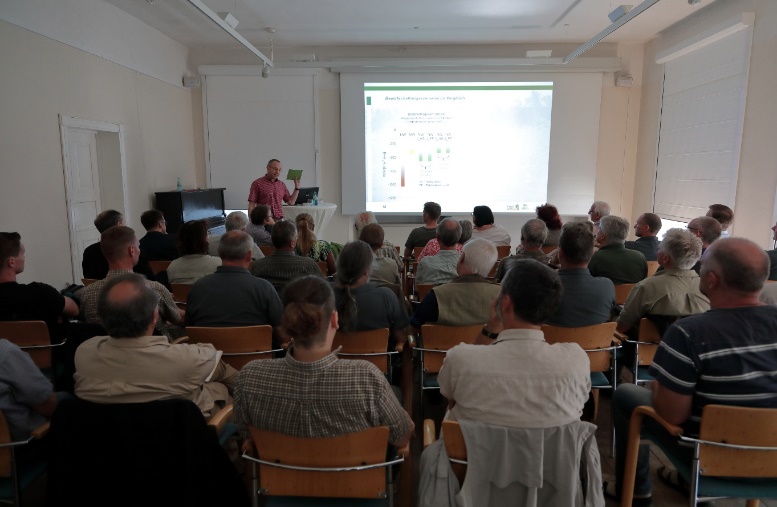 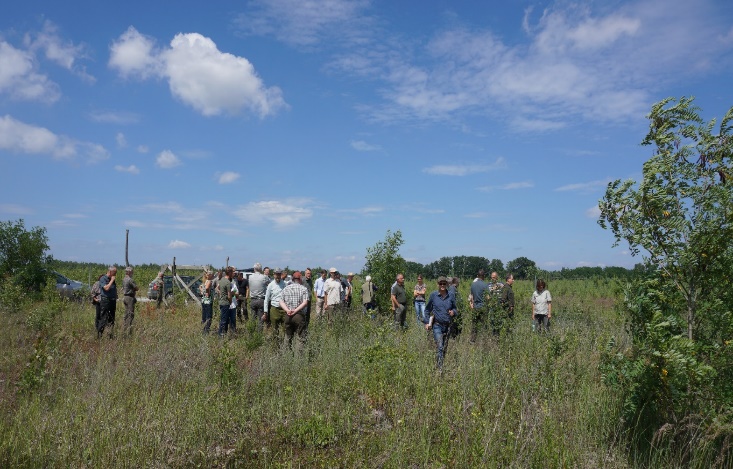 Barriers
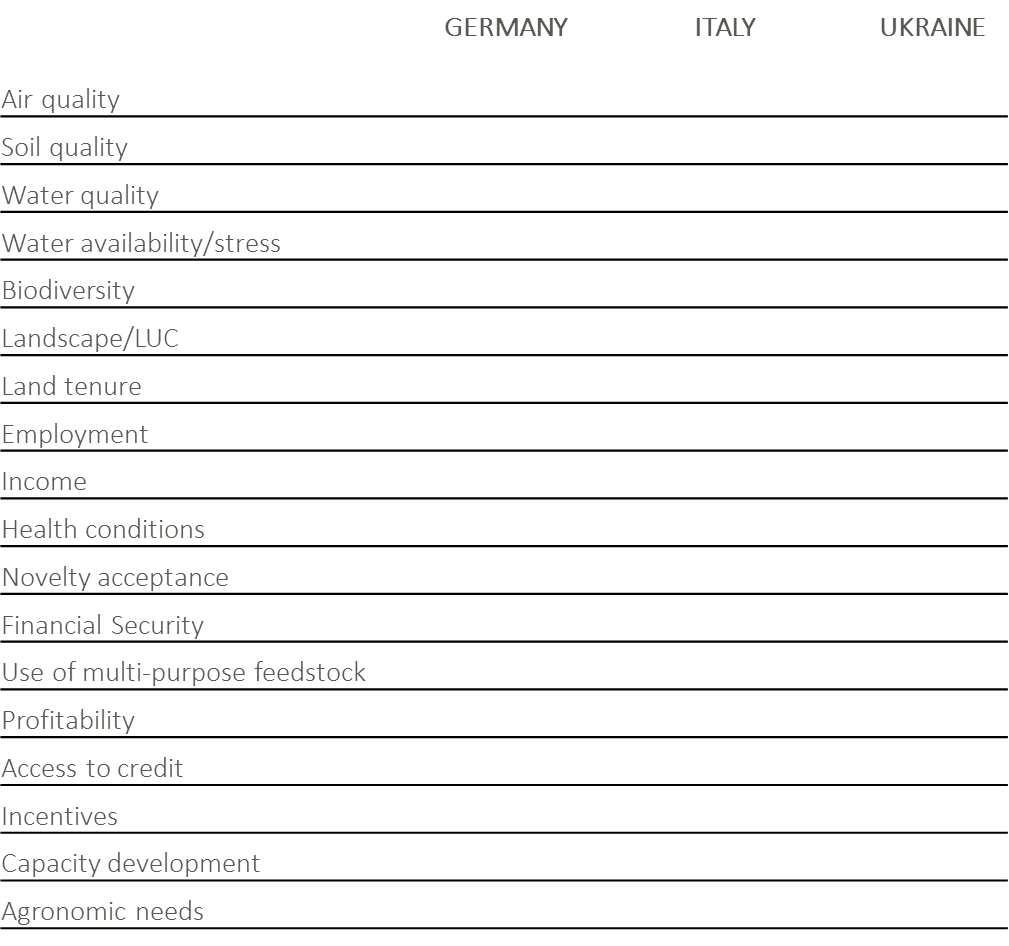 Thank you for your attention!
Cosette Khawaja, Rainer Janssen
cosette.Khawaja@wip-munich.de 
rainer.Janssen@wip-munich.de 
WIP Renewable Energies
Sylvensteinstr. 2 
81369 Munich 
www.wip-munich.de
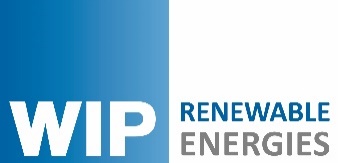 www.forbio-project.eu